ДК с. Битимка
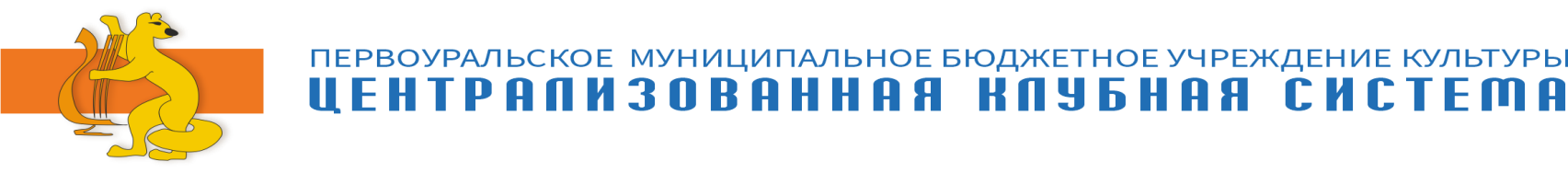 Кружок -  «Карабас Барабас» (театральный кружок) Руководитель – Намитова Наталья Владимировна
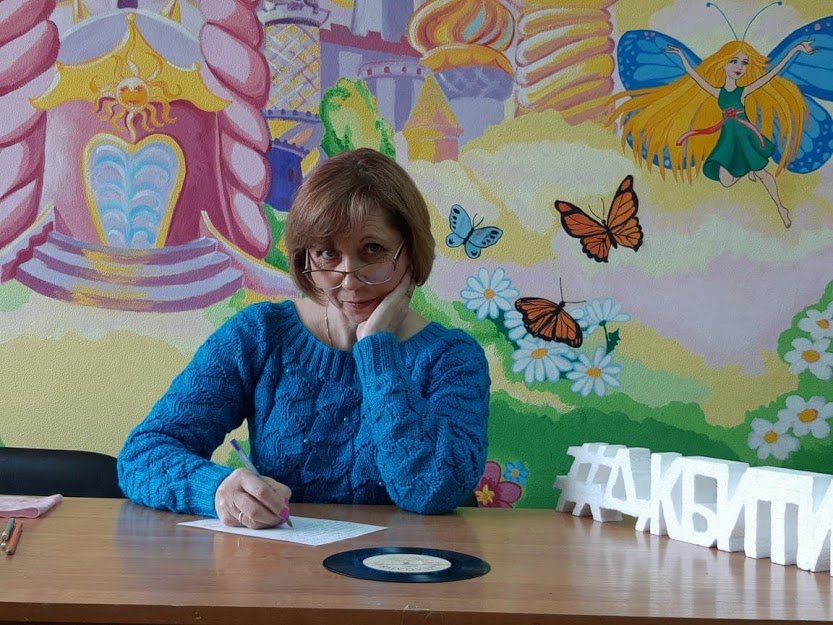 Театр играет огромную роль в нравственном и эстетическом воспитании детей. Занятия в театральном кружке развивают у детей фантазию, память, мышление, артистические способности, знакомят с множеством детских сказок, способствуют развитию общительности, коммуникабельности, развивают двигательную активность.
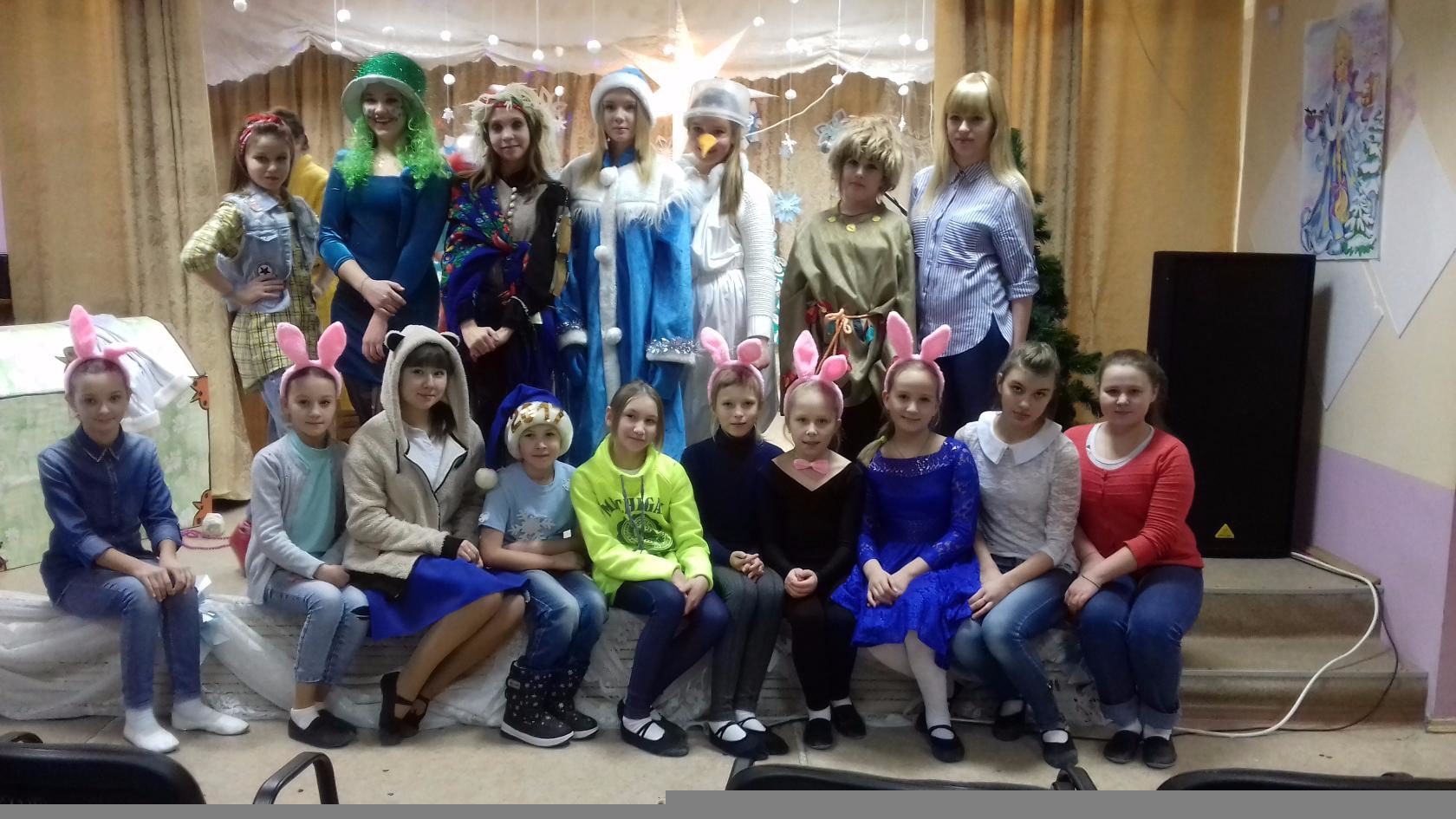 Списочный состав – 30 участников
(23 – дети,
7- молодежь)
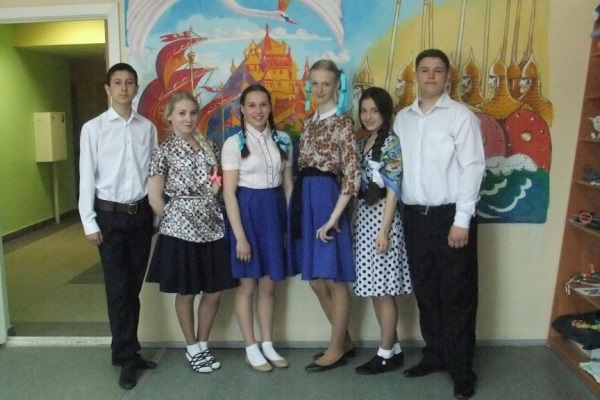 Цель программы:Приобщение детей и подросков к творчеству, выявление и развитие их творческих способностей.
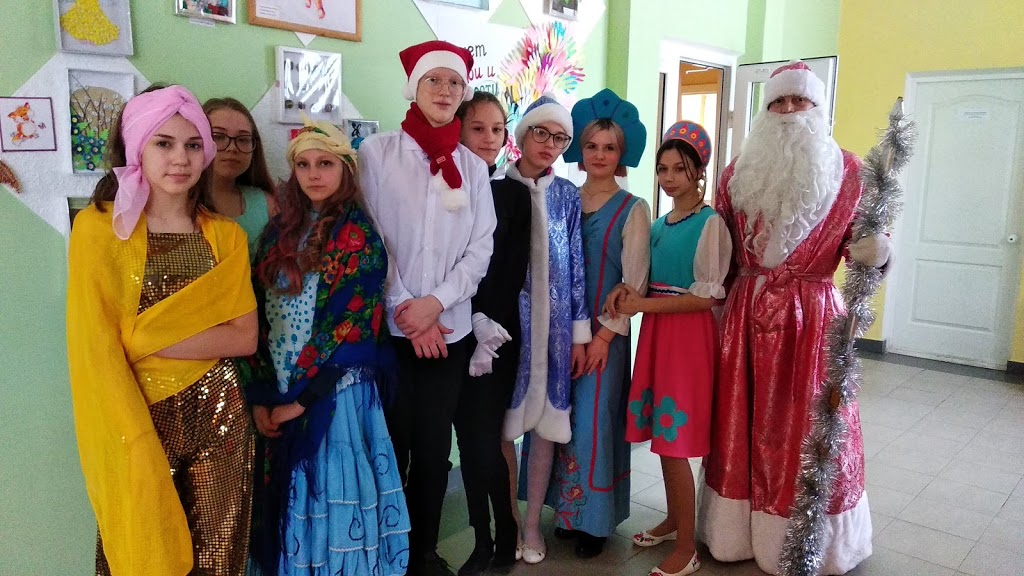 ЗАДАЧИ:
Формировать практические навыки творческой деятельности.
 Развивать культуру и технику речи, память, воображение, артистические способности.
 Воспитывать способность улавливать и эмоционально воспринимать нравственную суть поступков героев произведений.
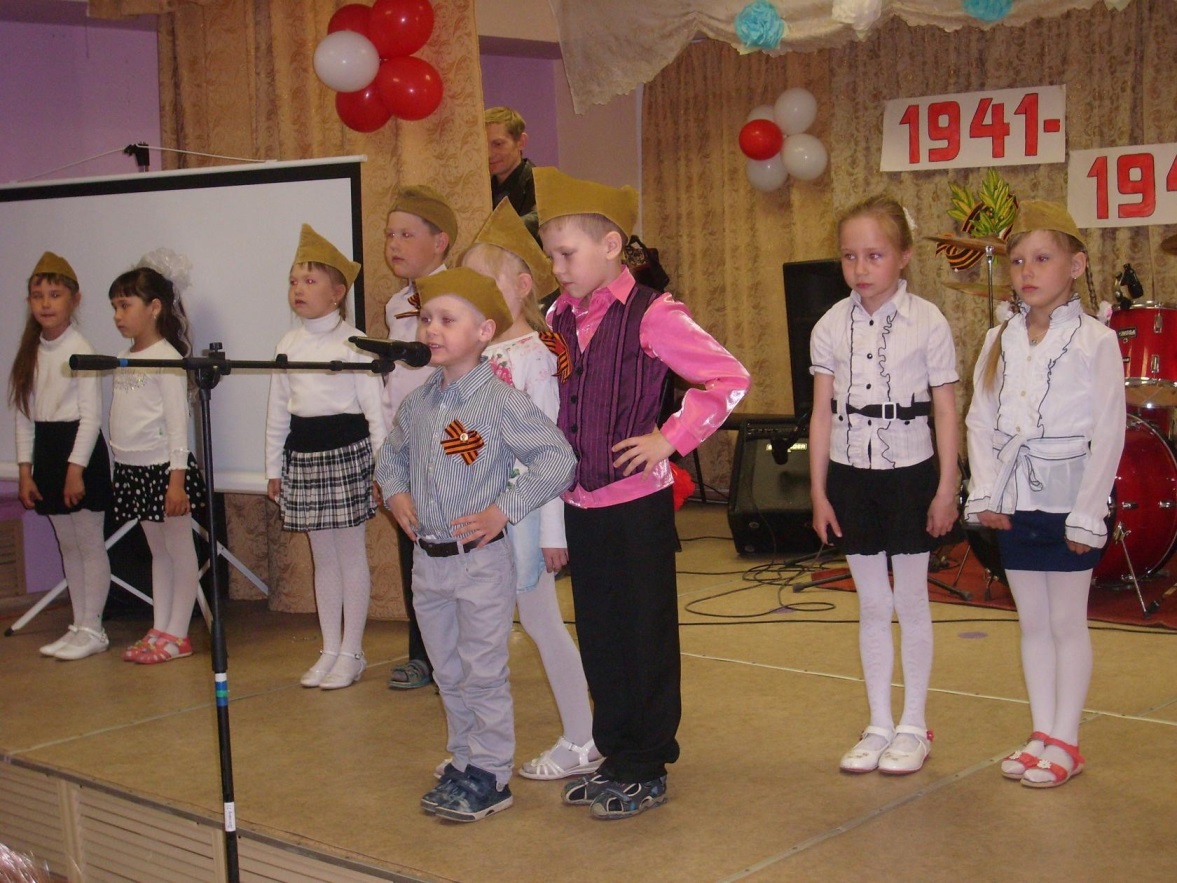 НАШИ ЗНЯТИЯ И ВЫСТУПЛЕНИЯ
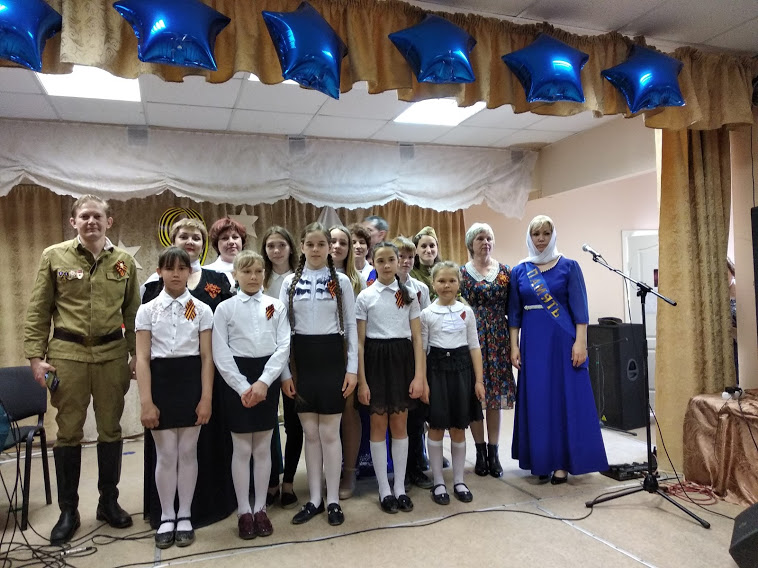 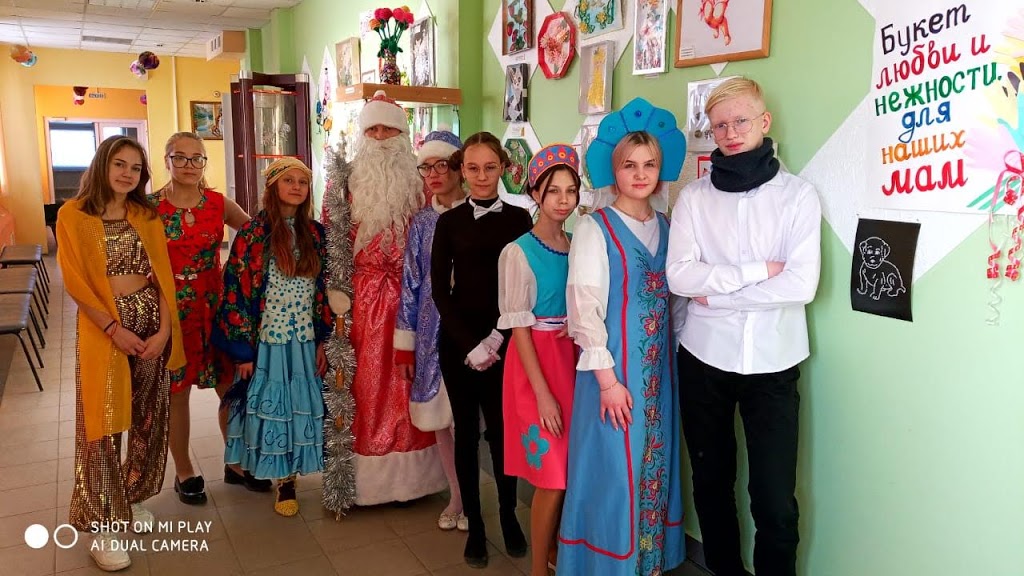 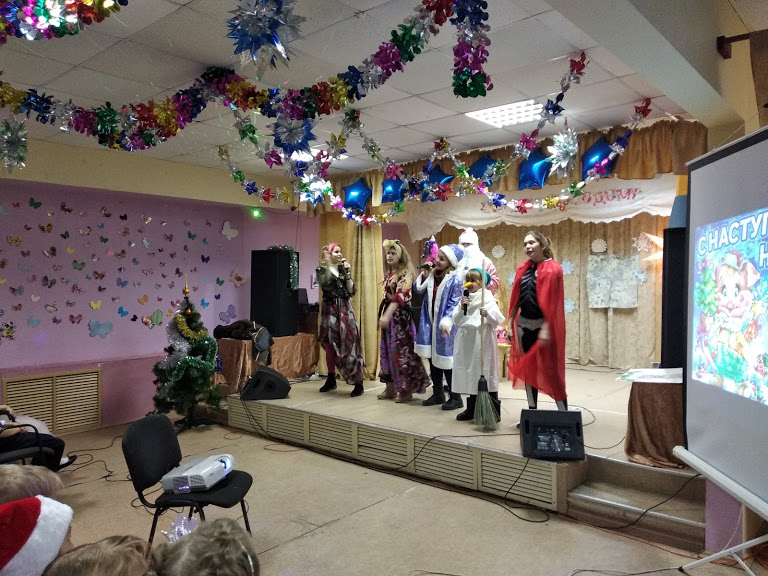 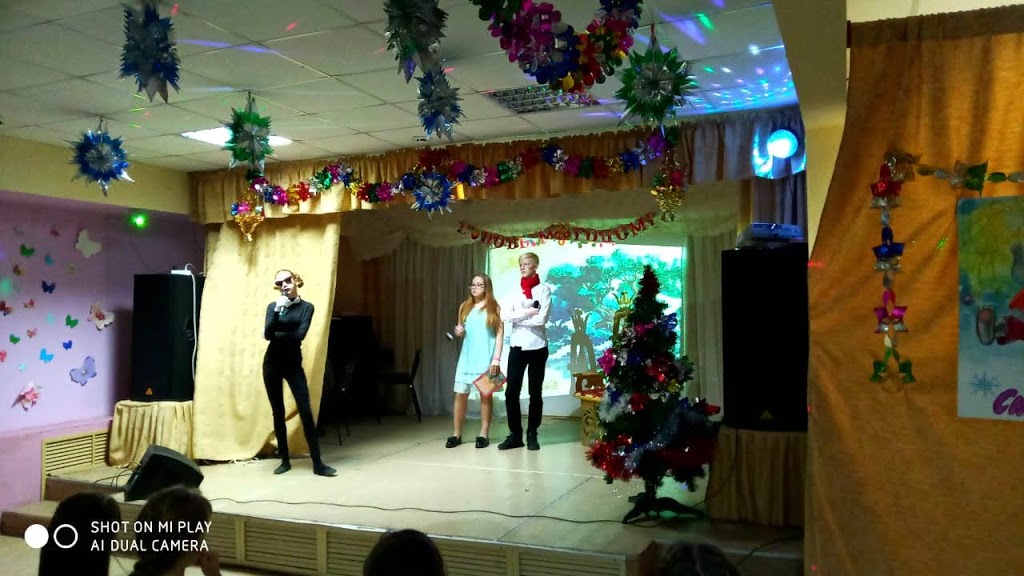 ПЛАН РАЗВИТИЯ – Учить детей ориентироваться в пространстве, равномерно размещаться на площадке, строить диалог с партнером на заданную тему; развивать способность произвольно напрягать и расслаблять отдельные группы мышц, запоминать слова героев спектаклей; развивать зрительное, слуховое внимание, память, наблюдательность, образное мышление, фантазию, воображение, интерес к сценическому искусству; упражнять в четком произношении слов, отрабатывать дикцию; воспитывать нравственно-эстетические качества.принимать участие в  конкурсах, фестивалях, смотрах в том числе концертно-гастрольную деятельность;Систематически обогащать репертуар постановочными работами, отвечающими интересам участников и критериям художественности.
Участники клубного формирования принимают  участие  во многих мероприятиях, проводимых  Домом Культуры.
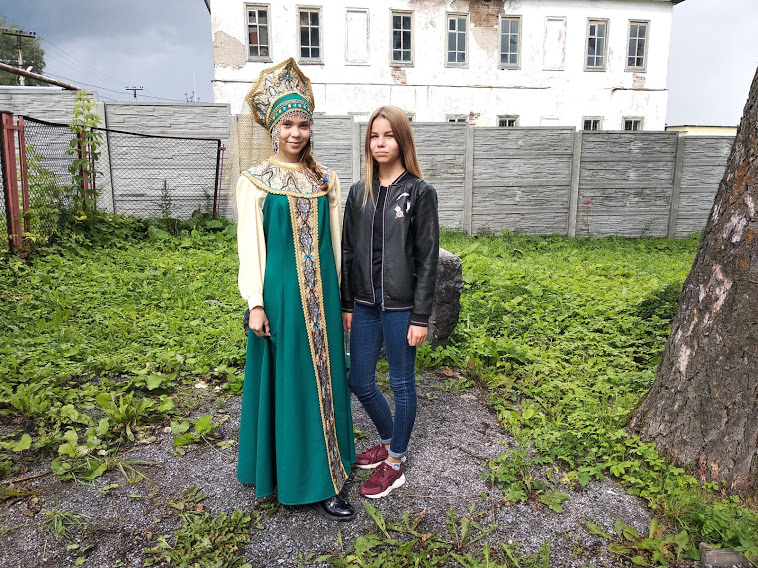 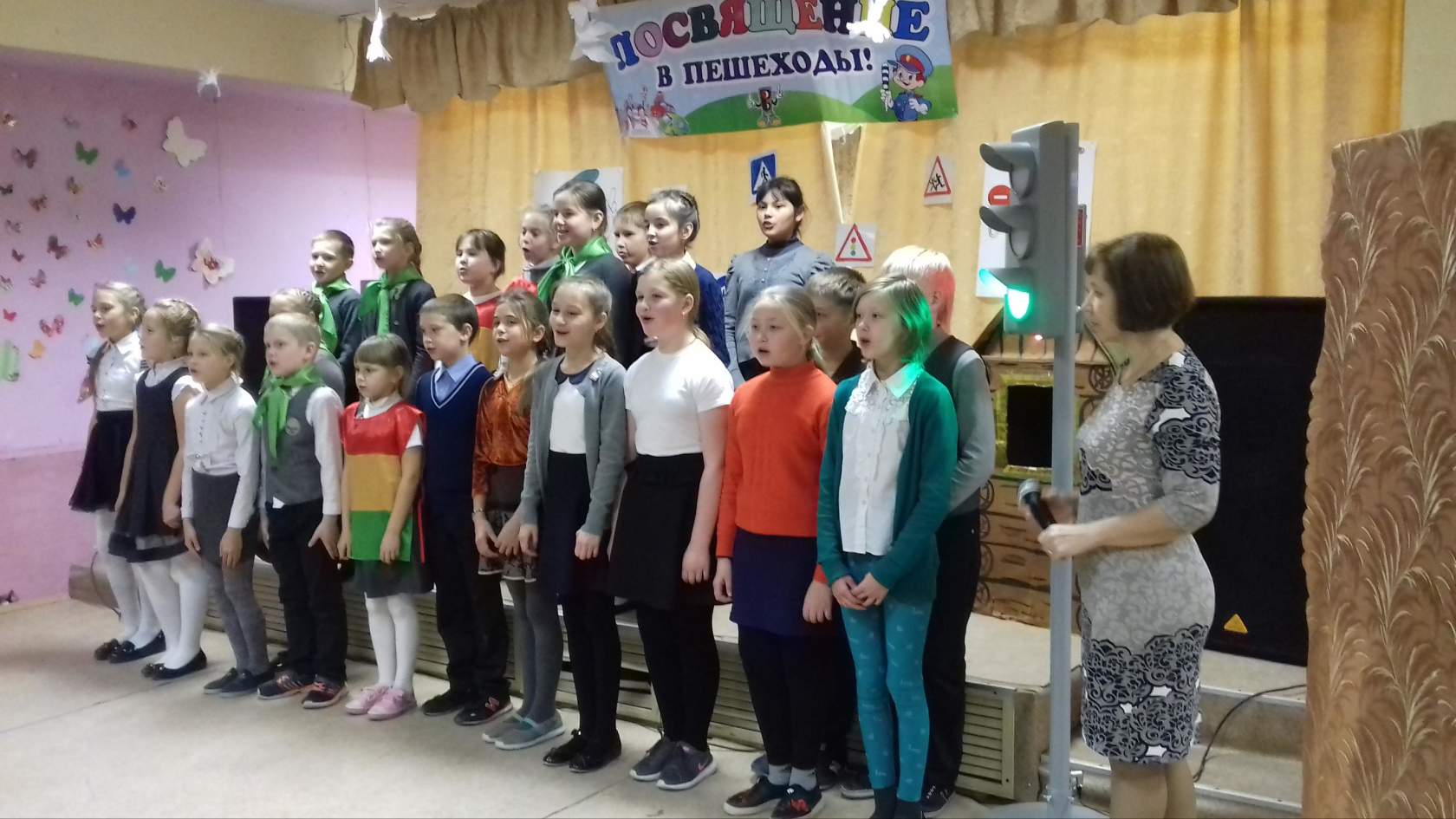 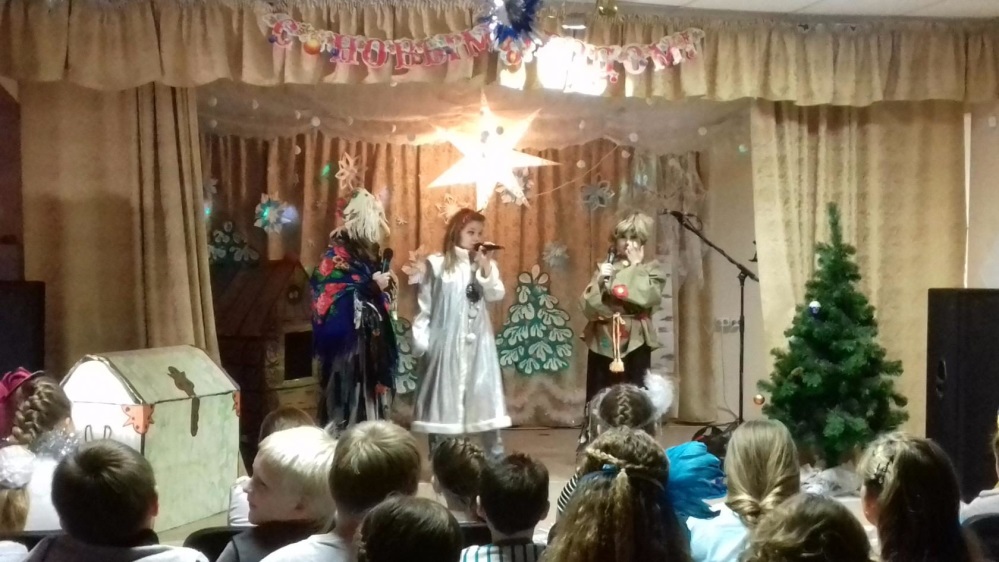 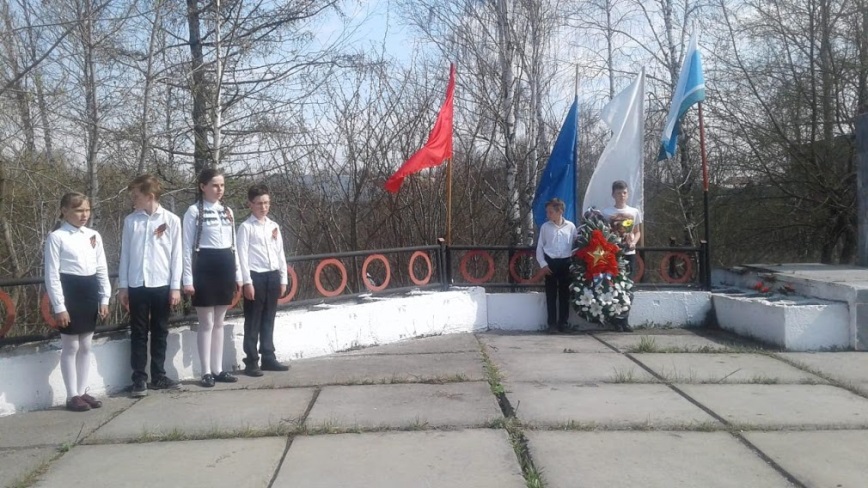 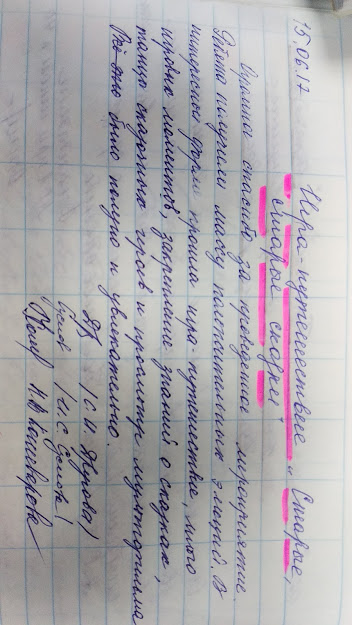 Книга отзывов и предложений
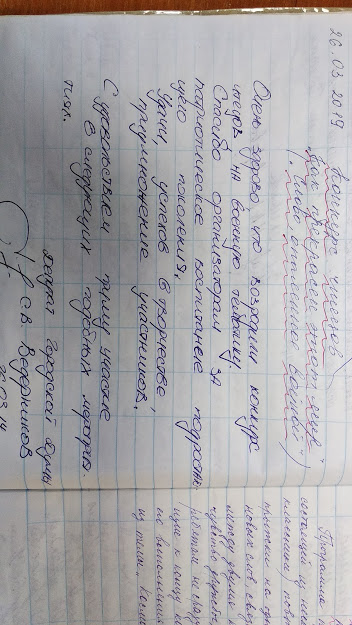 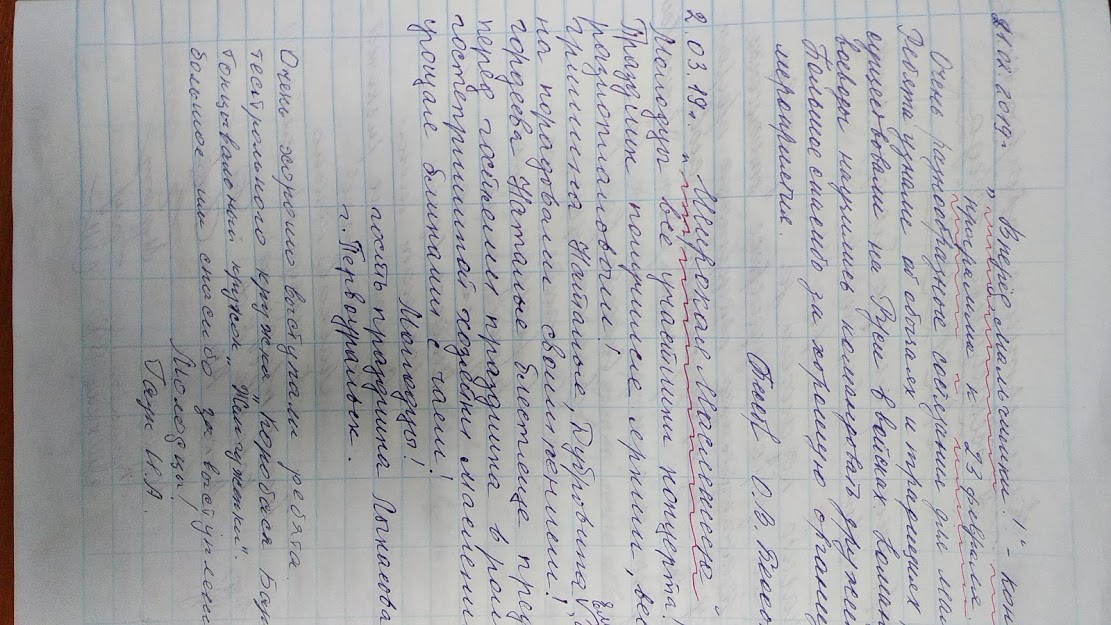 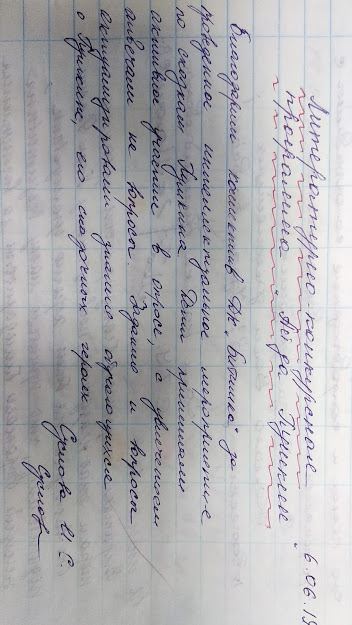